Educational Communities of Practice – An approach to management of change in medical education
Dr Sonia Kumar- Director of Undergraduate Primary Care Education
Dr Jo Horsburgh- Educational Research Lead 
Dr Arti Maini- Deputy Director of Undergraduate Primary Care Education 

Department of Primary Care and Public Health
Undergraduate Primary Care Education
Team that sits within SPH, develop and deliver community based courses across the six years of MBBS curriculum teaching over 1500 medical students every year

Over 30 in the team – admin/managers, trainee doctors on rotation, teaching fellows, researchers, academics 

Our vision - to direct our educational innovation and research towards addressing the health needs of our patients, developing doctors who can apply sociocultural, scientific and leadership skills in real world healthcare settings.
[Speaker Notes: Students NEEDS- managing medical complexity and uncertainty, understanding biopsychosocial model of disease and population health, empathy, resilience 
                                  
 Patients/communities  NEEDS- Complex health and social care, health and systems literacy, empowerment, redressing inequalities, access to primary care]
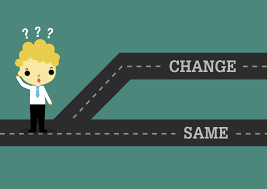 Drivers for change
New Learning and Teaching Strategy at Imperial
Pedagogic transformation 
Evidence based education 
‘Inclusive excellence’ for students and staff
Embracing innovation 
Outward looking – real world learning 

Department drivers 
Increased role Primary care in MBBS - ensure quality and streamline work
Promote team cohesion and wellbeing 
Building an education- research culture 
Professional/personal development of all the team 
Social accountability
[Speaker Notes: NHs crisis ageing population, hospital-> PC]
Translating vision and LT strategy into process
What are Communities of Practice?
‘Communities of practice are groups of people who share a concern or passion for something they do and learn how to do it better as they interact regularly.’
Etienne Wenger
Three essential characteristics
Fig 2.1 Dimensions of practice as the property of a community. Source: Wenger (1998:73)
Joint enterprise
Mutual engagement
Shared repertoire
What is an eCoP?
Educational group empowering creativity, real-world innovation, personal and team development

Allows integration of 4Cs - cycle, creativity, collaboration and community - into all our work.

Support the development of evidence-based teaching initiatives and contribute to evidence base through educational research and scholarship
[Speaker Notes: Sonia 1-4
Jo]
Making the eCoP vision happen
Identified key team members who would act as eCoP chairs and consulted with them

Divided team into three eCoPs- with mixed membership 

Held an all team away day (2017) to launch idea designed to encourage key aims of the eCoP approach: creativity, breaking down boundaries, promoting inclusivity

eCoPs were self-named: Mandala, Jam lab, Imperlia with logos

White space was given and funding to support eCoPs

Formal research was conducted
10/05/19
Research Question
In what ways does the eCoP model support the professional development of members of the Undergraduate Primary Care team? 

How does the eCoP model support 

the implementation of the LT strategy? 
creativity and collaboration? 
engagement with and use of educational evidence?
Methods
Focus Groups 
Operations and processes
Activities 
Sense of belonging
Engagement with educational research and literature 

Interviews
Development of role and identity 
Development of teaching/research practice
[Speaker Notes: Just sharing preliminary findings from focus groups in this presentation]
Benefits of the eCoP model
Developing a sense of belonging
‘I think it’s broken down the barriers of hierarchy that may exist ….just helping with the influx of different people that come in and out of the department. To cement the team a little bit better.’


‘The (first) eCoP meeting stands out as being exceptionally good…it was the first time I felt a real sense of cohesion in the department.’
[Speaker Notes: ‘I think its broken down the barriers of hierarchy that may exist within the department….just helping with the influx of different people that come in and out of the department. To cement the team a little but better’

‘…the eCoP breaks down what I perceived as the hierarchy within the department because as a new starter there are course leads and you think, gosh, course lead and there’s professors. Actually it’s a really nice way just to break down those barriers, get to know people. And I think some of the activities, like the away day was really good for bonding and just shows you that actually there is no real hierarchy in the department, everyone’s approachable.’ 

I think it really helped me to understand how the department works and also our priorities. And I think it was really helpful because we’d pick(ed)…… a paper on social accountability and the discussion that followed around that, I think really helped me understand the direction that our department was going in, which…. Would have taken me longer to appreciate I think. 

Its really nice to be able to view things from the lenses of trainees, students, teaching fellows, course leads. And to get that 360 view of the thing you’re discussing, which you don’t always get. 

I think it’s the space really. You’ve been allowed, you’ve been given the green light from the department to just go away and spend an hour talking about a paper, which just you would never do. You wouldn’t allow yourself that time. 

Yes, I think space to think outside the box…. I think we’re all very busy with our diaries and sometimes just taking the time to think of something which is actaully quite important but you don’t have the opportunity to do anything about it normally….I think that the panel we did last year really stuck with us when we did it and has really influenced us quite a bit.]
Benefits of the eCoP model
Developing a sense of belonging
‘I think just having the time to build relationships was great.’ 


‘It really helped me to understand how the department works and our priorities. We’d picked a paper on social accountability and the discussion that followed around that, really helped me understand the direction that our department was going in.’
[Speaker Notes: ‘I think its broken down the barriers of hierarchy that may exist within the department….just helping with the influx of different people that come in and out of the department. To cement the team a little but better’

‘…the eCoP breaks down what I perceived as the hierarchy within the department because as a new starter there are course leads and you think, gosh, course lead and there’s professors. Actually it’s a really nice way just to break down those barriers, get to know people. And I think some of the activities, like the away day was really good for bonding and just shows you that actually there is no real hierarchy in the department, everyone’s approachable.’ 

I think it really helped me to understand how the department works and also our priorities. And I think it was really helpful because we’d pick(ed)…… a paper on social accountability and the discussion that followed around that, I think really helped me understand the direction that our department was going in, which…. Would have taken me longer to appreciate I think. 

Its really nice to be able to view things from the lenses of trainees, students, teaching fellows, course leads. And to get that 360 view of the thing you’re discussing, which you don’t always get. 

I think it’s the space really. You’ve been allowed, you’ve been given the green light from the department to just go away and spend an hour talking about a paper, which just you would never do. You wouldn’t allow yourself that time. 

Yes, I think space to think outside the box…. I think we’re all very busy with our diaries and sometimes just taking the time to think of something which is actaully quite important but you don’t have the opportunity to do anything about it normally….I think that the panel we did last year really stuck with us when we did it and has really influenced us quite a bit.]
Benefits of the eCoP model
A sounding board for teaching initiatives and educational research  

‘I got some really excellent ideas from the group and actually helped to take my work forward...’

‘One of the members was having trouble with developing a research question…it was an efficient use of time, because actually everyone had very similar questions.’
[Speaker Notes: ‘I think its broken down the barriers of hierarchy that may exist within the department….just helping with the influx of different people that come in and out of the department. To cement the team a little but better’

‘…the eCoP breaks down what I perceived as the hierarchy within the department because as a new starter there are course leads and you think, gosh, course lead and there’s professors. Actually it’s a really nice way just to break down those barriers, get to know people. And I think some of the activities, like the away day was really good for bonding and just shows you that actually there is no real hierarchy in the department, everyone’s approachable.’ 

I think it really helped me to understand how the department works and also our priorities. And I think it was really helpful because we’d pick(ed)…… a paper on social accountability and the discussion that followed around that, I think really helped me understand the direction that our department was going in, which…. Would have taken me longer to appreciate I think. 

Its really nice to be able to view things from the lenses of trainees, students, teaching fellows, course leads. And to get that 360 view of the thing you’re discussing, which you don’t always get. 

I think it’s the space really. You’ve been allowed, you’ve been given the green light from the department to just go away and spend an hour talking about a paper, which just you would never do. You wouldn’t allow yourself that time. 

Yes, I think space to think outside the box…. I think we’re all very busy with our diaries and sometimes just taking the time to think of something which is actaully quite important but you don’t have the opportunity to do anything about it normally….I think that the panel we did last year really stuck with us when we did it and has really influenced us quite a bit.]
Benefits of the eCoP model
Engagement with educational literature

‘We’ve spent a few meetings looking at evidence that’s out there in medical education. It helped develop my thinking around my teaching sessions.’


‘So I was introduced to cognitive load theory, for example...so I found that really helpful.’
[Speaker Notes: ‘I think its broken down the barriers of hierarchy that may exist within the department….just helping with the influx of different people that come in and out of the department. To cement the team a little but better’

‘…the eCoP breaks down what I perceived as the hierarchy within the department because as a new starter there are course leads and you think, gosh, course lead and there’s professors. Actually it’s a really nice way just to break down those barriers, get to know people. And I think some of the activities, like the away day was really good for bonding and just shows you that actually there is no real hierarchy in the department, everyone’s approachable.’ 

I think it really helped me to understand how the department works and also our priorities. And I think it was really helpful because we’d pick(ed)…… a paper on social accountability and the discussion that followed around that, I think really helped me understand the direction that our department was going in, which…. Would have taken me longer to appreciate I think. 

Its really nice to be able to view things from the lenses of trainees, students, teaching fellows, course leads. And to get that 360 view of the thing you’re discussing, which you don’t always get. 

I think it’s the space really. You’ve been allowed, you’ve been given the green light from the department to just go away and spend an hour talking about a paper, which just you would never do. You wouldn’t allow yourself that time. 

Yes, I think space to think outside the box…. I think we’re all very busy with our diaries and sometimes just taking the time to think of something which is actaully quite important but you don’t have the opportunity to do anything about it normally….I think that the panel we did last year really stuck with us when we did it and has really influenced us quite a bit.]
Benefits of the eCoP model
Engagement with educational literature

‘I think the journal club… that’s been the most beneficial. Because I think we would all love to read more. And in a way you’re almost forced to read it.’

‘I think it’s the space really. You’ve been allowed… to just go away and spend an hour talking about a paper which you just would never do.’
[Speaker Notes: ‘I think its broken down the barriers of hierarchy that may exist within the department….just helping with the influx of different people that come in and out of the department. To cement the team a little but better’

‘…the eCoP breaks down what I perceived as the hierarchy within the department because as a new starter there are course leads and you think, gosh, course lead and there’s professors. Actually it’s a really nice way just to break down those barriers, get to know people. And I think some of the activities, like the away day was really good for bonding and just shows you that actually there is no real hierarchy in the department, everyone’s approachable.’ 

I think it really helped me to understand how the department works and also our priorities. And I think it was really helpful because we’d pick(ed)…… a paper on social accountability and the discussion that followed around that, I think really helped me understand the direction that our department was going in, which…. Would have taken me longer to appreciate I think. 

Its really nice to be able to view things from the lenses of trainees, students, teaching fellows, course leads. And to get that 360 view of the thing you’re discussing, which you don’t always get. 

I think it’s the space really. You’ve been allowed, you’ve been given the green light from the department to just go away and spend an hour talking about a paper, which just you would never do. You wouldn’t allow yourself that time. 

Yes, I think space to think outside the box…. I think we’re all very busy with our diaries and sometimes just taking the time to think of something which is actaully quite important but you don’t have the opportunity to do anything about it normally….I think that the panel we did last year really stuck with us when we did it and has really influenced us quite a bit.]
Tensions within the eCoP model
Leadership of the eCoP

‘I thought I was too leader driven at one point, so I thought I’m just going to take a step back. But then nothing really happened.’ 

‘There’s a balance to be had between being very leader-driven…and trying to include everybody else’s views and getting them to participate.’
[Speaker Notes: ECoPs tend to be lead by chairs – how can others be encouraged to be involved and take a leadership role? 

Tension between being very outcome driven (not liked by group) but ‘risk that nothing happens’ 

‘Perhaps there was criticism about it being too prescribed in the first year. Actually, perhaps, although it was hard work, especially for those that organised and did the events, I think perhaps that might have worked a bit better in many ways.’
‘That’s why I think a balance (is needed).. So doing a completely shared leadership model, I don’t think necessarily works because of everybody’s conflicting requirements and their time schedules etc. But to have al little bit of an  outcome, event if it’s agreed upon by the group, so it’s still collectively their decision, it’s not prescribed, might be helpful to direct thinking.’ 

‘I think there’s something to be said of trying cement that rapport early on so that you get the buy in for what you plan later. If that’s lacking early on, then I feel like it’s really difficult to get it back.’

‘I think part of the problem I’ve had is forming the group is often a real challenge, because you’ve probably got about two or three members who are there as permanent staff…And the rest of the team is changing every four months. So, every three meetings or so there’s another different group dynamic.’]
Tensions within the eCoP model
Outcome-driven versus freedom and creativity

‘Perhaps there was criticism about it being too prescribed in the first year. Although it was hard work, I think perhaps that might have worked a bit better in many ways.’

That’s why I think a balance (is needed). But to have a little bit of an outcome, even if it’s agreed upon by the group, it’s not prescribed, might be helpful to direct thinking.’
[Speaker Notes: ECoPs tend to be lead by chairs – how can others be encouraged to be involved and take a leadership role? 

Tension between being very outcome driven (not liked by group) but ‘risk that nothing happens’ 

‘Perhaps there was criticism about it being too prescribed in the first year. Actually, perhaps, although it was hard work, especially for those that organised and did the events, I think perhaps that might have worked a bit better in many ways.’
‘That’s why I think a balance (is needed).. So doing a completely shared leadership model, I don’t think necessarily works because of everybody’s conflicting requirements and their time schedules etc. But to have al little bit of an  outcome, event if it’s agreed upon by the group, so it’s still collectively their decision, it’s not prescribed, might be helpful to direct thinking.’ 

‘I think there’s something to be said of trying cement that rapport early on so that you get the buy in for what you plan later. If that’s lacking early on, then I feel like it’s really difficult to get it back.’

‘I think part of the problem I’ve had is forming the group is often a real challenge, because you’ve probably got about two or three members who are there as permanent staff…And the rest of the team is changing every four months. So, every three meetings or so there’s another different group dynamic.’]
Tensions within the eCoP model
Developing a community

‘I think there’s something to be said of trying cement that rapport early on so that you get the buy in for what you plan later. 

‘Forming the group is often a real challenge, because you’ve probably got about two or three members who are there as permanent staff…. So, every three meetings or so there’s a different group dynamic.’
[Speaker Notes: ECoPs tend to be lead by chairs – how can others be encouraged to be involved and take a leadership role? 

Tension between being very outcome driven (not liked by group) but ‘risk that nothing happens’ 

‘Perhaps there was criticism about it being too prescribed in the first year. Actually, perhaps, although it was hard work, especially for those that organised and did the events, I think perhaps that might have worked a bit better in many ways.’
‘That’s why I think a balance (is needed).. So doing a completely shared leadership model, I don’t think necessarily works because of everybody’s conflicting requirements and their time schedules etc. But to have al little bit of an  outcome, event if it’s agreed upon by the group, so it’s still collectively their decision, it’s not prescribed, might be helpful to direct thinking.’ 

‘I think there’s something to be said of trying cement that rapport early on so that you get the buy in for what you plan later. If that’s lacking early on, then I feel like it’s really difficult to get it back.’

‘I think part of the problem I’ve had is forming the group is often a real challenge, because you’ve probably got about two or three members who are there as permanent staff…And the rest of the team is changing every four months. So, every three meetings or so there’s another different group dynamic.’]
eCoP and beyond….
Collaboration with Birbeck, UCL, Harvard Academy of Educators , Australian Council of Educational Research, THEnet

Students as partners in conference presentations, student shapers, elective and SCP students all involved in course design and research

Innovation founders of leading national think tanks in SA and Longitudinal clerkships, courses and projects are all designed around the concept of evidence-based real-world learning that makes a difference

Research output- contributing to literature through research projects, publications and presentations/workshops including our admin team and managers

Transformational development of team members: wellbeing Wednesdays, Resilience in Medical Education workshop, theatre trips, journal clubs, Wellcome institute, 

Award winning CATE AdvanceHE team excellence in teaching award
Thank you
 questions?
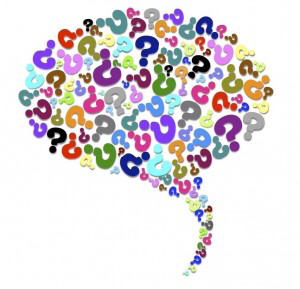